Group ActivitySelecting Components
MCA Workshop #4
7th November 2018
The Aims
Think about the process one should go through when selecting components for a motion system.
Share and learn tips, tricks and best practice when it comes to designing motion systems.
Become familiar with the components in the ESS MCAG standard list.
Work as a team with people from other facilities.
2
The Exercise
In groups, answer two questions consisting of scenarios that one might encounter when designing a neutron instrument.
If you believe an important piece of information is missing make an assumption.
A summary session will be held after the exercise to compare answers so it is suggested to document your work and be prepared to summarise how your group went.
3
Useful Feedback for ESS
Areas where standard components are lacking?
What can we do/add to make your life easier?
Rules of thumb you use to spec a motor?
Things that might go into a motion control design handbook?
4
The Groups
5
Keep in mind
It’s about the process and the considerations rather than memorising formulas and finding exact values, it’s not an exam.
Please take note of issues and disagreements that arise and may be interesting for the rest of the group.
Not everyone in the room has a background in mechanical engineering, help others to understand.
6
Keep in mind
If unfamiliar with these types of calculations keep an open mind, even an understanding of big vs small values can be useful.
The equations and work notes are given as a guide due to time constrains, if you disagree with anything then throw them out and do it your own way!
7
Good luck!
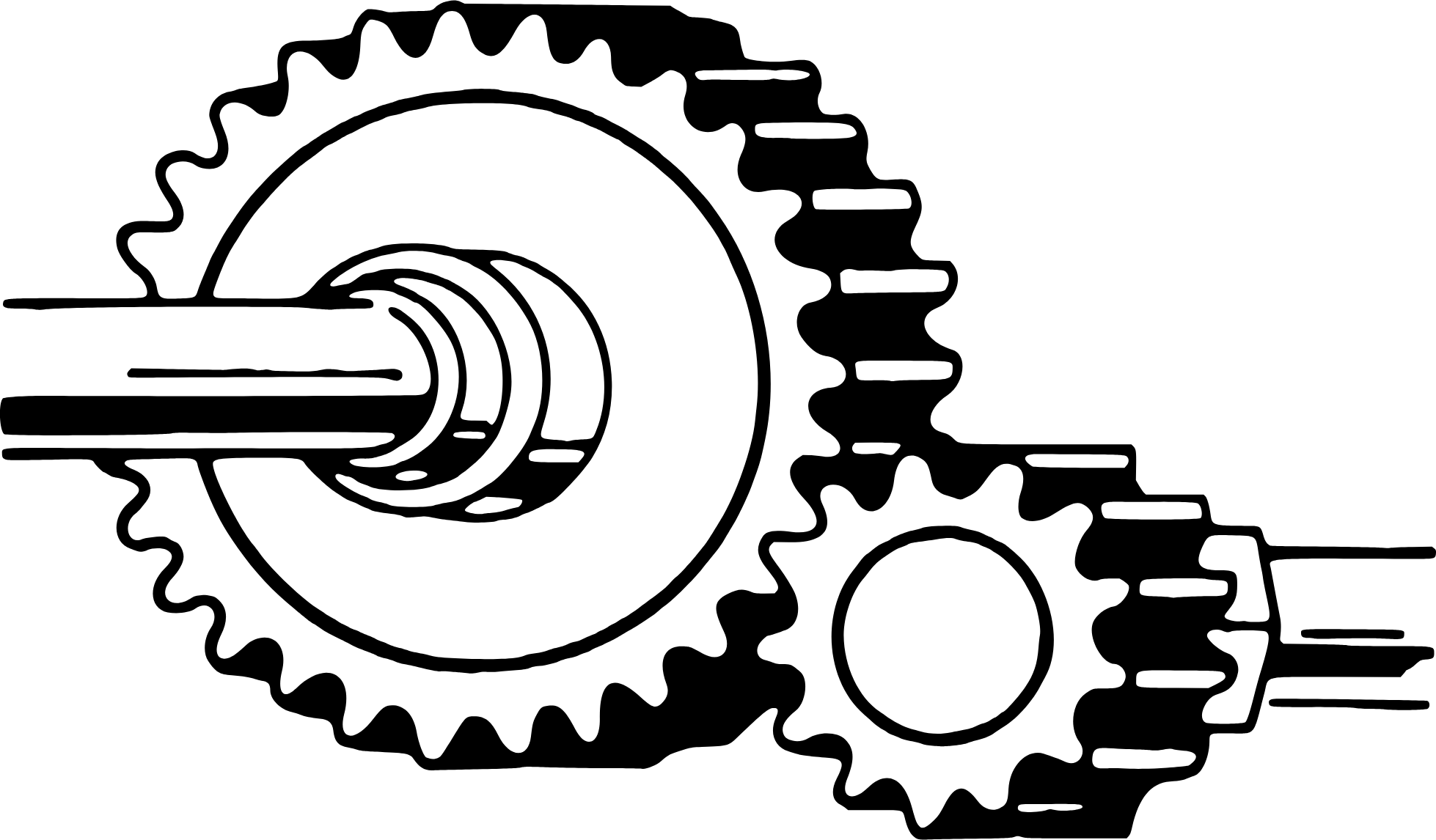 8